What is AASB?
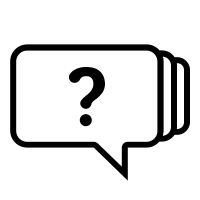 Three Areas of Focus
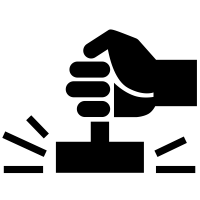 Resolutions
“Where We Stand”
Submitted by school boards & AASB BOD
Reviewed and recommended by Resolutions Committee
Debated and approved by Delegate Assembly
[Speaker Notes: For a number of years partisan politics has prevented Congressional oversight of federal programs through the appropriations process.  Federal programs, such as ESEA, have languished awaiting reauthorization.  Additionally the federal government has been routinely operating on a continuing resolution (CR).  As a result federal departments, such as USDOE, have been implementing policy decisions through regulations rather than legislation.  ESSA is a great opportunity to return the oversight of federal programs its intended process: Congress enacts legislation, authorization occurs through legislation, appropriations enacted to pay for them, regulations are then enacted and authority for implementation passed to states and local school boards.]
AASB Board Goals
Empower our boards to increase the academic success of Alaska Native Students and increase graduation rates of Alaska Native students who are grounded in their cultural identity with the ability to successfully pursue their goals.
Strengthen the positive political influence of AASB at the local, state and national level.

Support local school boards in engaging parents, families and their communities in shaping and enriching the education of all Alaska’s children.
.
[Speaker Notes: Alaska, and all other states, now have the task of impacting the regulations and implementing them in ways that benefit the unique needs of our state.  We must have local impact through educators and local school boards.  You are the elected officials and representatives of your communities.  We are the advocates for our students.]
AASB Board Goals
Empower school boards to innovate in order to personalize learning, ensure achievement and prepare Alaska’s children and youth for a rapidly changing world.
Sustain the association by strengthening AASB’s capacity to provide board development, preparing board members for effective governance.
[Speaker Notes: The same thing that made NCLB so onerous is occurring in this area.  We need a sensible approach to meal programs.  The current rules dealing with fresh vegetables and fruits are difficult, if not impossible, in rural Alaska.  The restrictions on sugar and whole grains have become overly prescriptive.  We want healthy choices for our students but it cannot be over-regulated from Washington.]